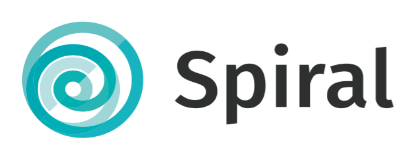 Workshop:l’implication des citoyens dans le cycle du risque
Conférence PLANU.be
Aline Thiry
Catherine Fallon
Sébastien Brunet
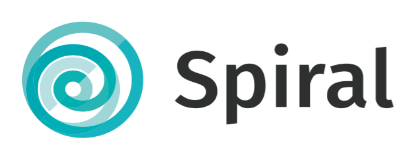 Cette activité est organisée par la centre de recherche SPIRAL de l’université de Liège.
Les données de ce workshop seront utilisées dans le cadre de futures recherches en respectant l’anonymat.


Groupes de 4 personnes
Division en groupes hétérogènes
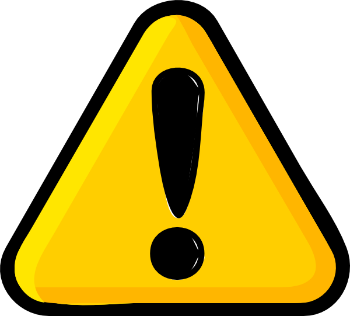 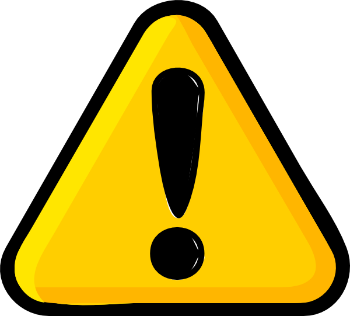 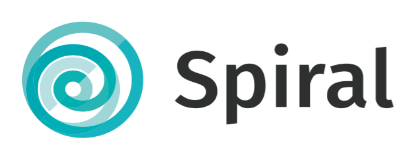 Tour de table: fonction + prénom
5 minutes
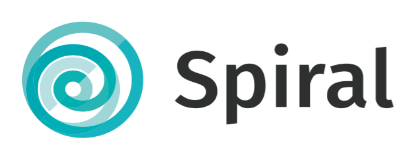 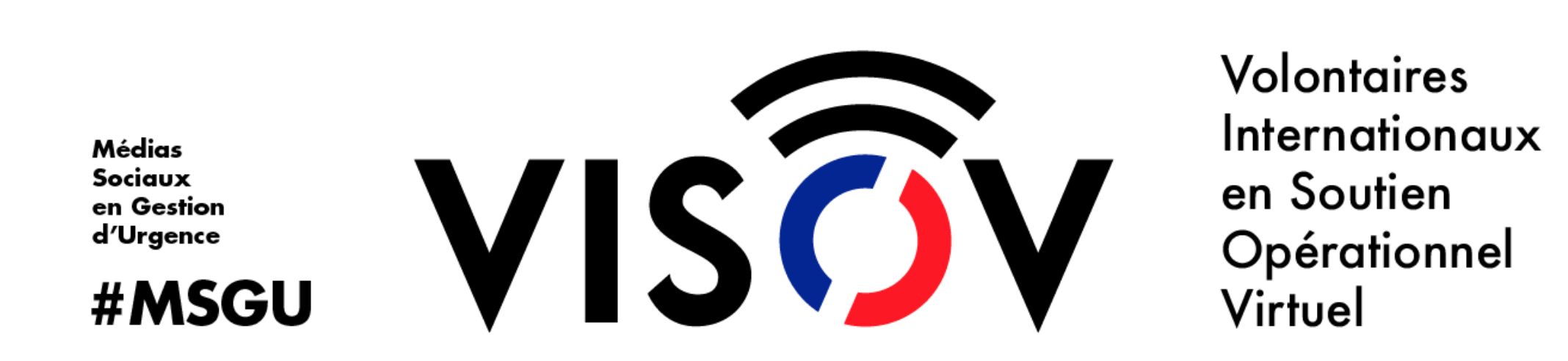 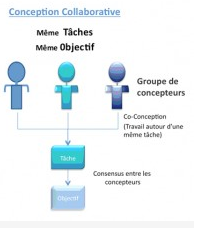 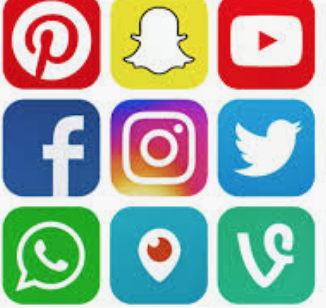 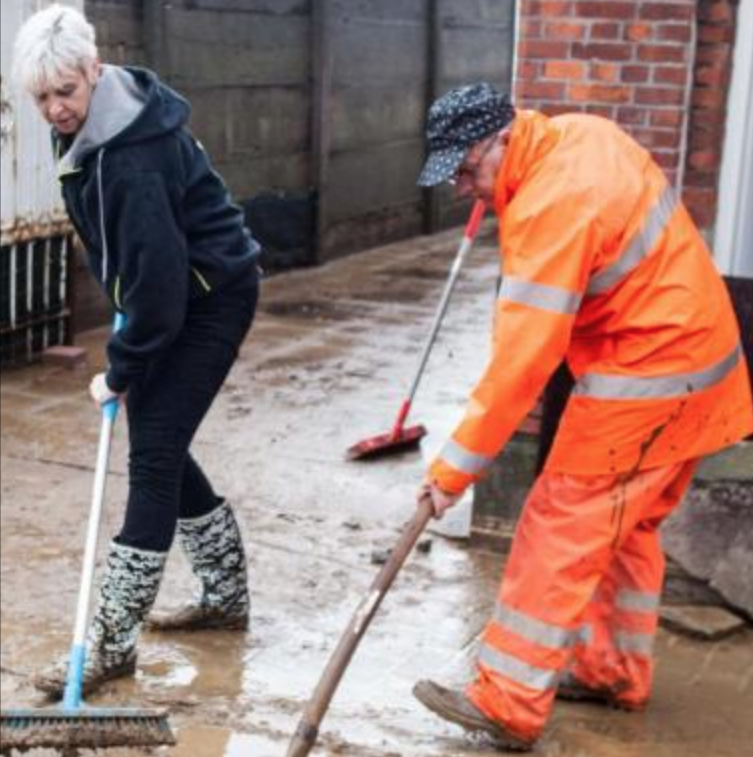 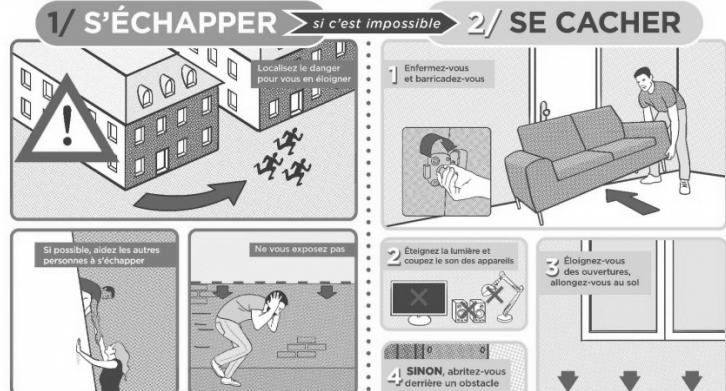 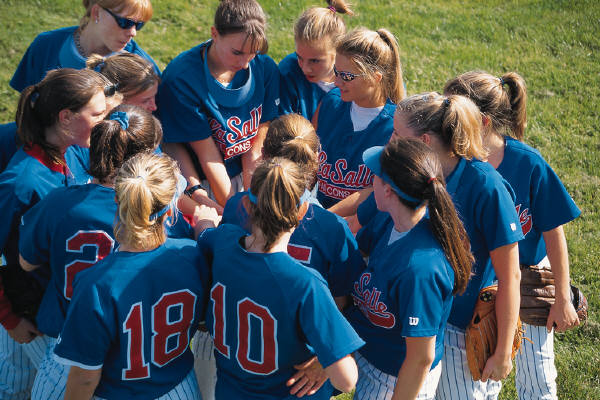 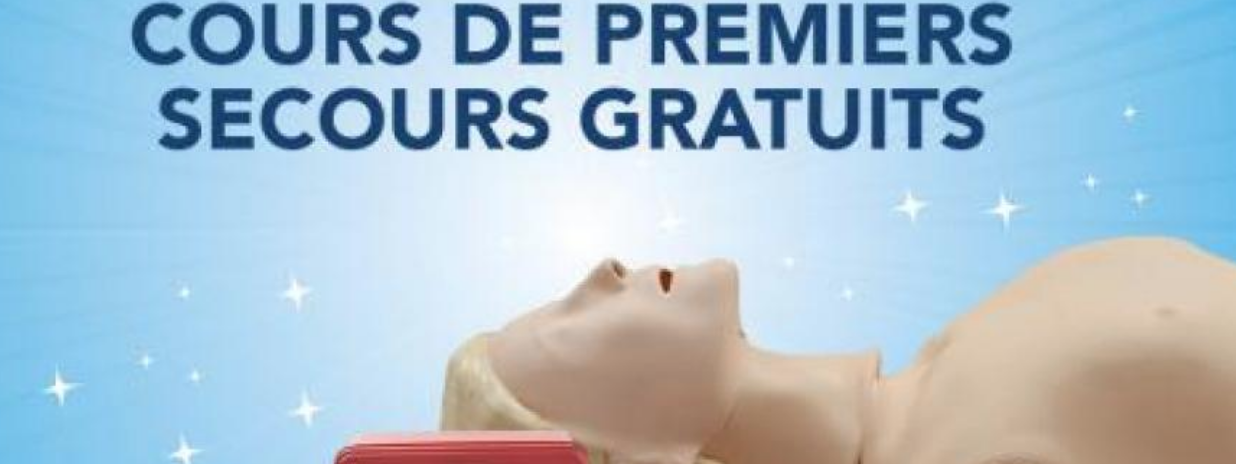 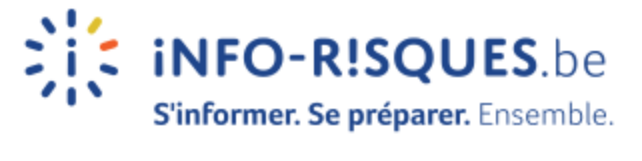 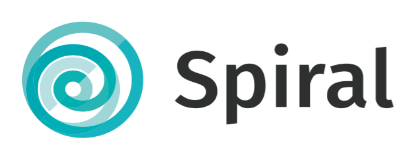 Exercice 1: les enjeux de l’implication
Quels sont les possibilités et les enjeux de l’implication des citoyens aux différentes étapes du cycle du risque?

Soyez créatifs/imaginez ! 

Brainstorming et écrire sur: 
 des post-its rouges = les difficultés
 sur les post-its verts = les aspects positifs de la participation des citoyens 

25 minutes
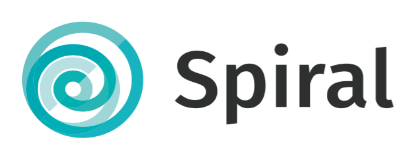 Cycle du risque
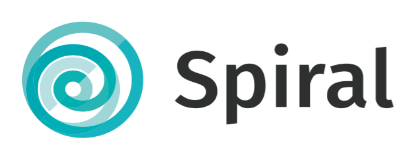 Tour de table & discussion collective
Chaque groupe présente ses idées;

25 minutes
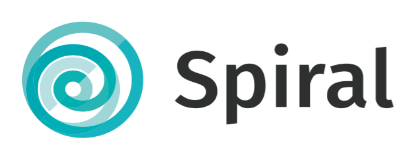 Exercice 2 :Discussion autour des aspects sélectionnés dans la première phase
Choisir 1 ou 2 aspects (difficultés et/ou aspects positifs)
Analyse SWOT
Comment envisager concrètement l’implication des citoyens? 
Que faut-il changer/adapter dans notre façon de travailler? 

25 minutes
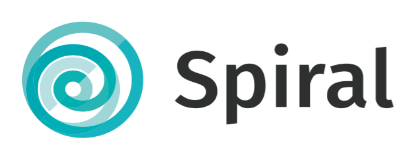 Analyse SWOT
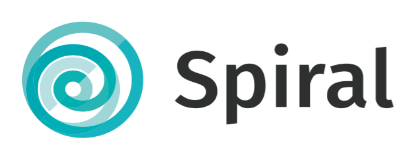 Tour de table final
Réflexions sur l’implication des citoyens dans le cycle du risque

10 minutes
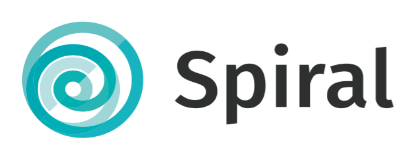 Merci pour votre participation !